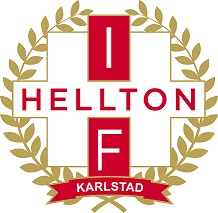 Agenda föräldramöte
Kompassen
Föreningens kunskapsriktlinjer för handbollsspelare i alla åldrar. Det vi jobbar efter och finns att läsa på hemsidan.
Träningstider
Information om säsongens träningstider och om något särskilt gäller kring dem, te x löpning, styrketräning
Laget.se
Här läggs kallelser till träningar och matcher. Viktig att svara på dem för att underlätta för tränarnas planering. Här kommer även nyhetsutskick. Påminn om att uppdatera kontaktuppgifter om de har ändats.
Sammandrag/seriespel 
Vad är planerat för säsongen och var man kan hitta information. Information om Profixio.
Agenda föräldramöte
Cuper/USM
Vad är planerat inför kommande säsong?
Vad händer i föreningen under året?
	- Föreningskväll tillsammans med Stadium
	- Hellton cup 22-24 november 2024
	- FU- utbildning för att få sitta i sekretariat från F/P12
	- DU-utbildning, möjlighet att utbilda sig till domare från F/P14
	- Föreningscup ?
Inspring på A-lagsmatch
Upp till F/P11 får de yngre lagen vara med och springa in på med A-laget på deras hemma matcher
Agenda föräldramöte
Sponsring till laget - 80-20 % regel
Vid lagsponsring ska 80 % gå till laget och 20 % gå till föreningen. 
Åtagande under året
   - Jobba under sammandrag/match för egna laget
	- Arbeta under Hellton cup
	- Sälja Bingolotter till jul – själva och vid butik
	- Jobba på A-lags match 
 
Medlemsavgifter
Skickas ut via Laget.se. Aktuella avgifter finns på hemsidan.

Roller som krävs till ett lag
Se detaljerad förklaring på kommande sidor. Bestäm ansvariga, fyll i kontaktuppgifter om mail och telefon och skicka till kansliet.
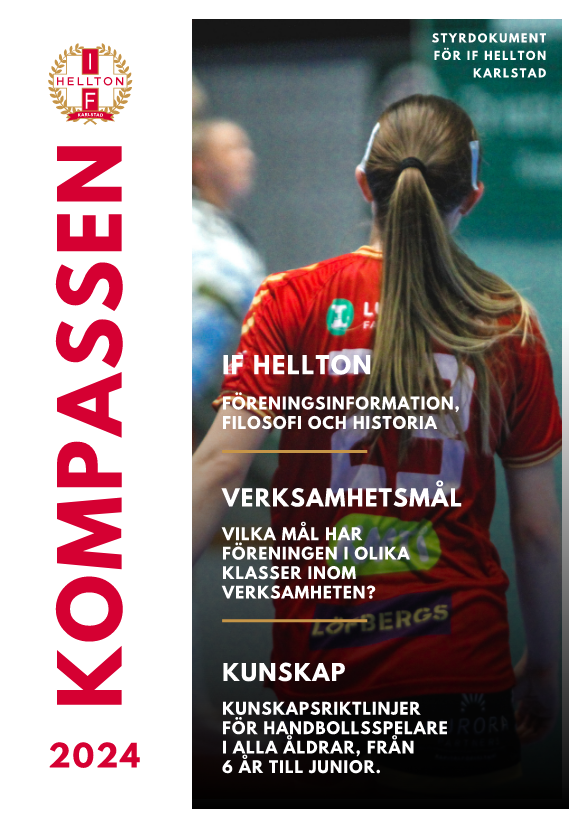 Lägg in länk till Kompassen på hemsidan här
Roller som krävs till ett lag
Huvudtränare
Planera och styra träningar
Coacha matcher
Rapportera in närvaro på Laget


Hjälptränare
Deltar på träningar och matcher
Reserv till huvudtränaren


Mentor A-Lag/U-lag
Deltar på matcher och träningar











Lagansvarig 1-2 personer
Laget.se
Kommunikation med kansli & handboll Väst
Skicka kallelser till träningar & matcher
Jobbschema för egna sammandrag (sekretariat, matchvärd, kiosk)
(Ev. organisera lagevent & cuper)

Kioskansvarig/Lagkassa/Försäljning 1-3 personer
Göra inköp till kiosk
Hantera lagkassan
Organisera ev försäljningsaktiviteter för att fylla på lagkassan

Helltoncup-ansvarig 1-2 personer
Kontaktperson för Helltoncup
Ansvara att organisera vårt lags jobbschema för Helltoncup 

Materialansvarig 1 person
Ansvarig för tröjor och övrig utrustning kommer med till matcher
Tejp och medicinväskan är påfylld
Kontaktuppgifter
Lag: 

Ange namn, e-mailadress & mobilnr för varje roll nedan:


Huvudtränare:





Hjälptränare:






















Mentor A-lag/U-lag:
Kontaktuppgifter
Ange namn, e-mailadress & mobilnr för varje roll nedan:
Ska skickas fullt ifylld till kansliet på info@hellton.se senast 15 oktober.


Lagansvarig







Kioskansvarig/Lagkassa/Försäljning


























Helltoncup-ansvarig







Materialansvarig